3 marca Międzynarodowy Dzień Pisarzy
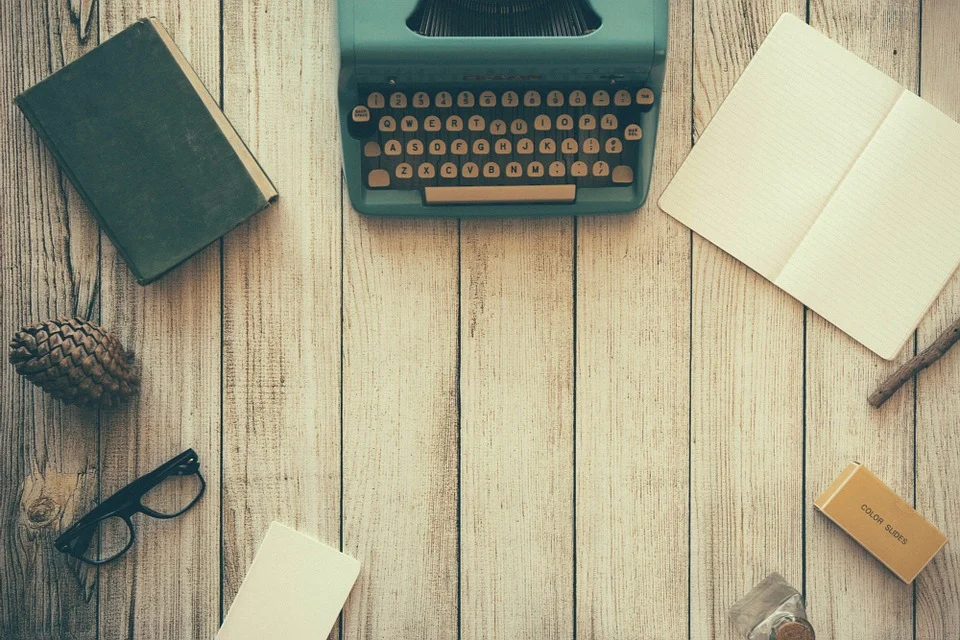 Międzynarodowy Dzień Pisarzy
Międzynarodowy Dzień Pisarzy ustanowiony został w 1984 roku przez PEN Club - Międzynarodowe Stowarzyszenie Pisarzy. Nazwa powołanej w 1921 roku organizacji pochodzi od pierwszych liter słów: poets, essayists, novelists – poeci, eseiści, powieściopisarze.
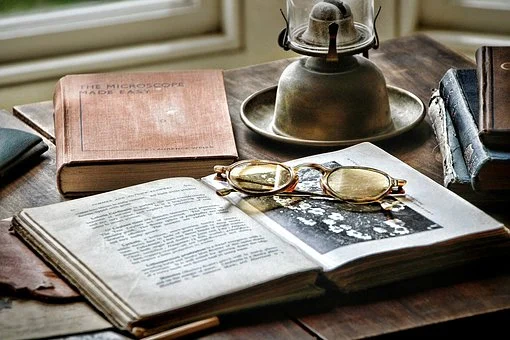 Międzynarodowy Dzień Pisarzy
Celem PEN Clubu jest promowanie przyjaźni i intelektualnej współpracy pomiędzy pisarzami oraz obrona wolności słowa i rozwój społeczności pisarzy na całym świecie.
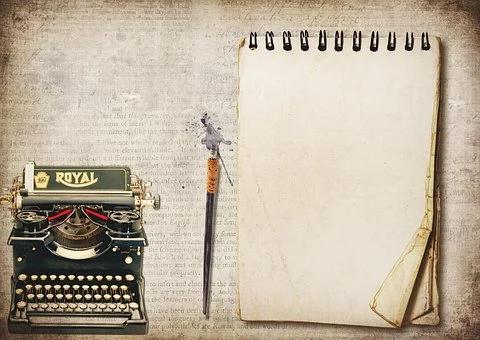 PEN Club
Polski PEN Club powstał z inicjatywy Stefana Żeromskiego w 1925 roku na wzór podobnych stowarzyszeń działających już we Francji, Wielkiej Brytanii i Stanach Zjednoczonych.
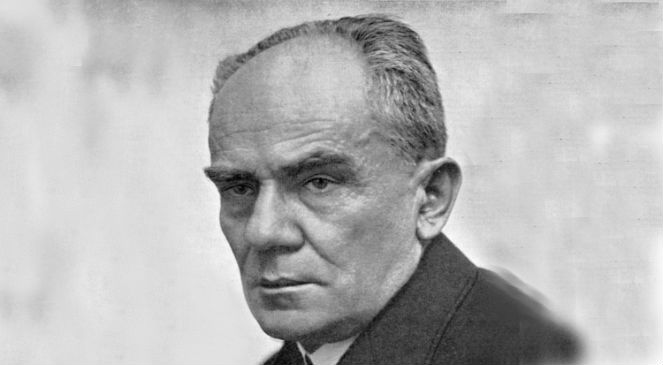 PEN Club
Wśród założycieli obok Żeromskiego byli Emil Breiter, Bolesław Gorczyński, Wacław Grubiński, Juliusz Kaden-Bandrowski, Stefan Krzywoszewski, Jan Lechoń, Jan Lorentowicz, Bronisława Neufeldówna, Edward Popoff, Józef Relidzyński i Leopold Staff. 
W maju 1925 polska delegacja wzięła udział w Międzynarodowym Kongresie PEN Clubów w Paryżu.
PEN Club
Na działalność PEN Clubu składała się organizacja akcji odczytowych, wieczorów literackich i szereg działań na rzecz unormowania rynku wydawniczego i ochrony interesów twórczych. 
W 1929 roku zainicjowano przyznawanie 
    nagród Polskiego PEN Clubu 
    tłumaczom polskim i zagranicznym.
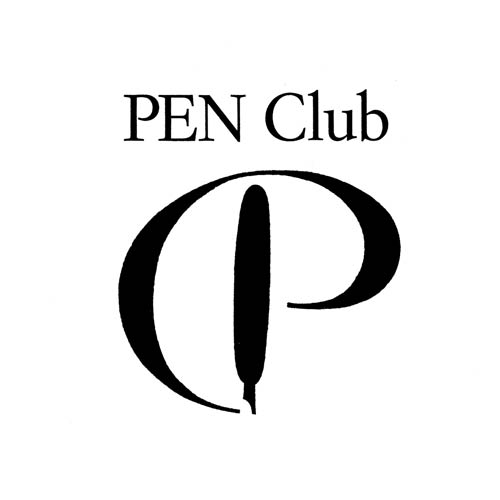 PEN Club
Polski PEN Club nie zaprzestał działalności nawet w okresie II wojny światowej. Jego członkowie zaangażowali byli zarówno w podziemną działalność wydawniczą, jak i szerzenie kultury literackiej na emigracji.
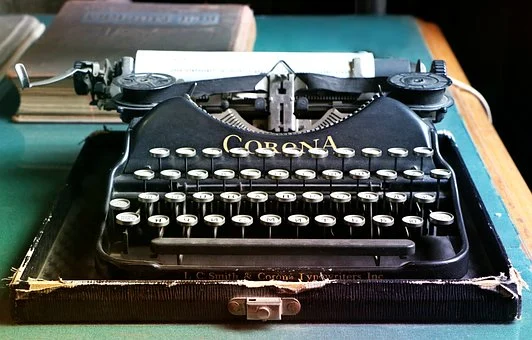 PEN Club
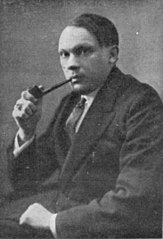 Formalnie Stowarzyszenie 
   ukonstytuowało się na nowo 
    w 1947 roku. 
    Na czele Zarządu Polskiego 
    PEN Clubu stanął 
   Jan Parandowski.
PEN Club
Funkcje wiceprezesów objęli Maria Dąbrowska
   i Jarosław Iwaszkiewicz, zaś sekretarzem     
   generalnym został Michał Rusinek.
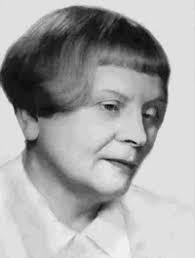 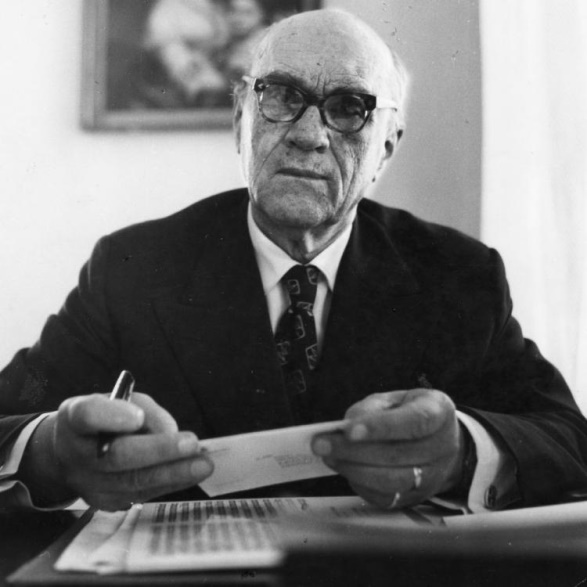 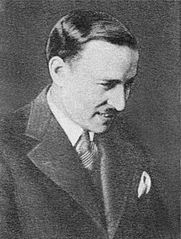 PEN Club
Obecnie na czele Polskiego PEN Clubu stoi Adam Pomorski.
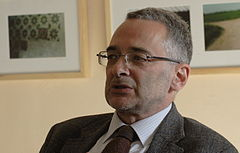 Międzynarodowa Karta P.E.N.
Od członków klubu wymaga się przestrzegania zasad zawartych w deklaracji ideowej zwanej Międzynarodową Kartą P.E.N.

Literatura, aczkolwiek w swojej genezie narodowa, nie zna granic i winna pozostać wspólną własnością narodów, bez względu na polityczne czy narodowościowe wstrząsy.
W żadnych okolicznościach, a zwłaszcza podczas wojny, dziełom sztuki i bibliotekom — spuściźnie całej ludzkości — nie powinna zagrażać zaciekłość narodowa czy polityczna.
Międzynarodowa Karta P.E.N.
Członkowie PEN Clubu winni zawsze wszelkim dostępnym im wpływem przyczyniać się do porozumienia i wzajemnego szacunku między narodami. Zobowiązują się czynić wszystko, co w ich mocy, by przeciwdziałać nienawiści rasowej, klasowej i narodowej, i bronić ideału jednej ludzkości żyjącej w pokoju na świecie.

PEN Club opowiada się za zasadą nieskrępowanego przekazu myśli wewnątrz każdego narodu i między wszystkimi narodami, a jego członkowie zobowiązują się w swoim kraju lub w społeczności, do której należą, występować przeciwko wszelkim fenomenom tłumienia wolności słowa.
Międzynarodowa Karta P.E.N.
PEN Club opowiada się za wolnością prasy i przeciwstawia się arbitralnej cenzurze w czasach pokoju — w przeświadczeniu, że nieuchronne dążenie świata ku wyższym formom organizacji politycznej i gospodarczej wymaga swobody krytyki władz, urzędów i instytucji.

Ponieważ zaś wolność zakłada dobrowolne ograniczenie, członkowie zobowiązują się występować przeciwko takim nadużyciom wolności prasy, jak kłamliwe publikacje, rozmyślne fałsze lub wypaczenie faktów dla celów politycznych i osobistych.
Międzynarodowy Dzień Pisarzy
Wykorzystano m. in.:

https://bimkal.pl
https://instytutksiazki.pl
https://www.kalbi.pl
https://penclub.com.pl
https://pixabay.com
https://pl.wikipedia.org